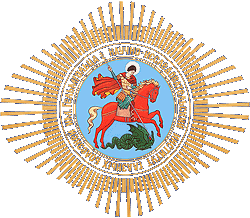 ФГБУ  «Московский НИИ глазных болезней 
им. Гельмгольца Минздрава России»
Отдел офтальмоонкологии и радиологии
Ретинобластома:современные стандарты лечения
СААКЯН С.В.
Оренбург - 2016
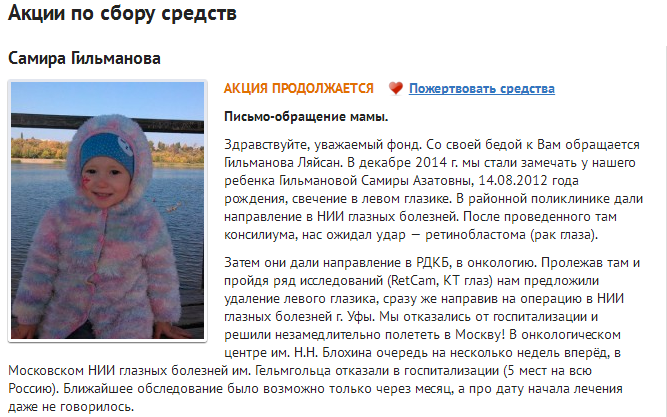 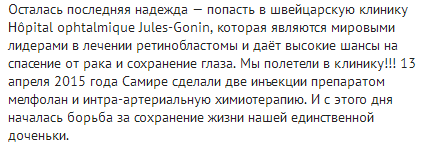 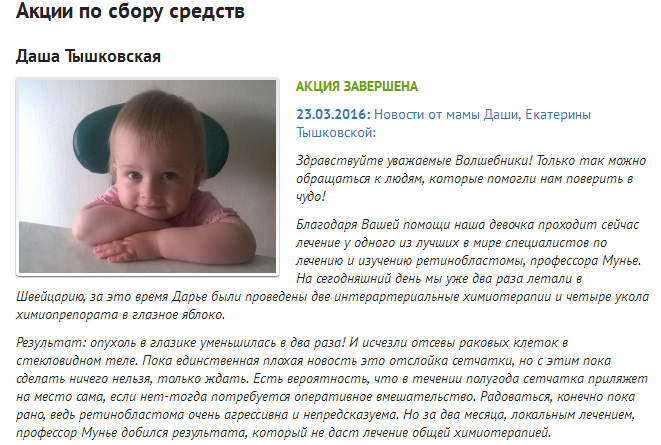 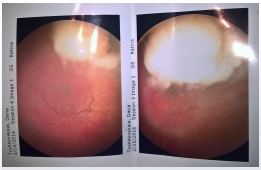 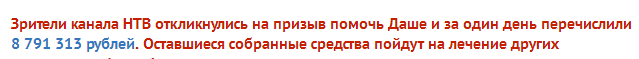 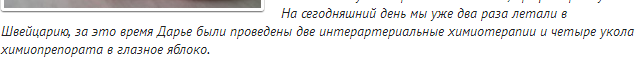 Заключение
Лечение Ретинобластомы может быть только комбинированным и определяется офтальмоонкологом
Несмотря на выявленные побочные эффекты, СИАХ и ИВХТ стали неотъемлимым методом лечения запущенных, тяжелых и резистентных форм РБ (группы С и D).
Профилактикой осложнений является строгое выполнение протокола, индивидуальный подход и лечение в специализированной клинике
Залог успеха – ранняя диагностика